横浜ビジネスエキスパート相談窓口
◆特別開催◆
国・地域別
相談窓口
相談
募集中
要予約
11月：欧州(全域)、海外貿易実務
～～～～～～～～～～～～～～～
12月：インド、中近東、
　　　海外貿易実務
～～～～～～～～～～～
１月：欧州、米国
～～～～～～～～～～～
２月：中国、海外貿易実務
～～～～～～～～～～～～
３月：台湾、韓国、海外貿易実務
６月：欧州(全域)、中国
～～～～～～～～～～～～～～～
７月：台湾、韓国、海外貿易実務
～～～～～～～～～～～～～～～
８月：東南アジア、海外貿易実務
～～～～～～～～～～～～～～～
９月：米国、海外貿易実務
～～～～～～～～～～～～
10月：欧米、韓国
IDEC横浜
IDEC 横浜
お問い合わせ
検索
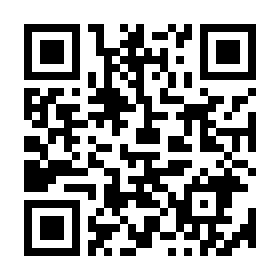 横浜企業経営支援財団
イノベーション支援課
国際ビジネス支援担当
Tel: 045-225-3730　　　　
Mail: global@idec.or.jp
www.idec.or.jp
裏面アリ
横浜ビジネスエキスパート相談窓口
◆特別開催◆
相談窓口
無料
◆相談時間
  9:30～、11:00～、13:30～、15:00～ 
　(４コマ／日)
  ※各回１時間程度。
　オンライン又は対面にて相談可能<事前予約制>
◆相談窓口開催日・担当エキスパート
　　
　６月14日　曾山　勝　　 　　 ６月21日　滝沢　典之　　　　 
　７月19日　永田　俊博　　　　　 ７月26日　小西　弘道
　８月23日　宮越  忠晴　　     ８月30日　倉地　弘之 
　９月12日　仲田　香織           ９月26日　大澤　裕   
　10月18日   岡松 直勝　　　  10月25日　川崎　有治
　　　　　 
　11月15日　蛭田　智晴 　　 　11月22日　島津　享司　　　　 
　12月13日　久保　雅之　　　　　 12月20日   大久保　佳代子
　１月17日　大澤　裕　　　　　　　１月24日   曾山　勝 
　２月13日   滝沢　典之           ２月20日   永田　俊博 
　３月14日　小西  弘道　　     ３月21日   大久保 佳代子
。
◆注意事項
 ※1 令和５年度、エキスパート面談及び海外市場開拓コンサルティング事   業にて、すでに支援を受けている方、及びコンサルタントの方はご利用になれません。 
※２ 海外展開する国・地域や、製品・サービスが具体的にある相談とします(内容により、グローバル相談窓口(毎週水曜日)をご案内する場合がございます)。
※３ エキスパートによる助言について、意思決定・行動等は自己責任で行ってください。
※４ 一部内容を変更して窓口を開設する場合があります。ご了承ください。